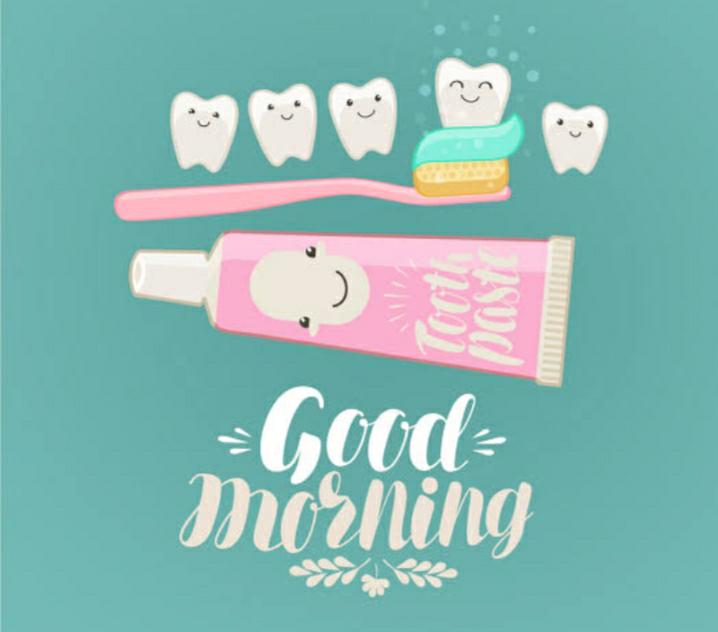 Alveolar bone
The student should know
Composition
Structure
Function
Physiologic alterations
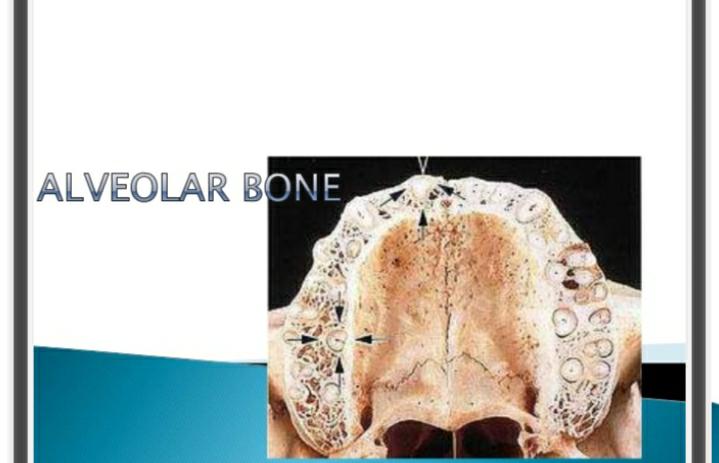 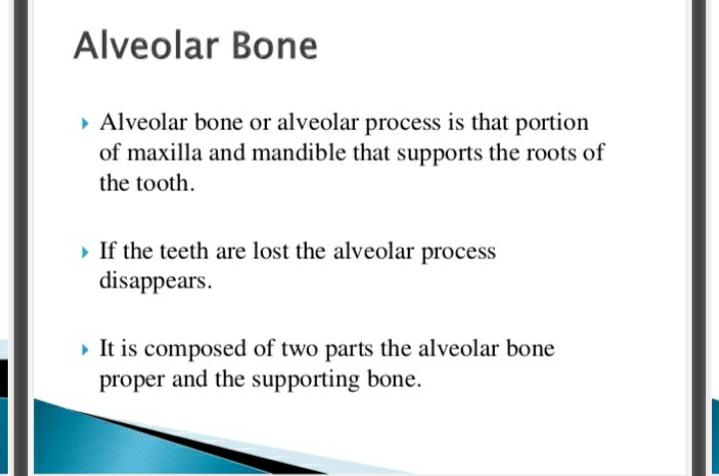 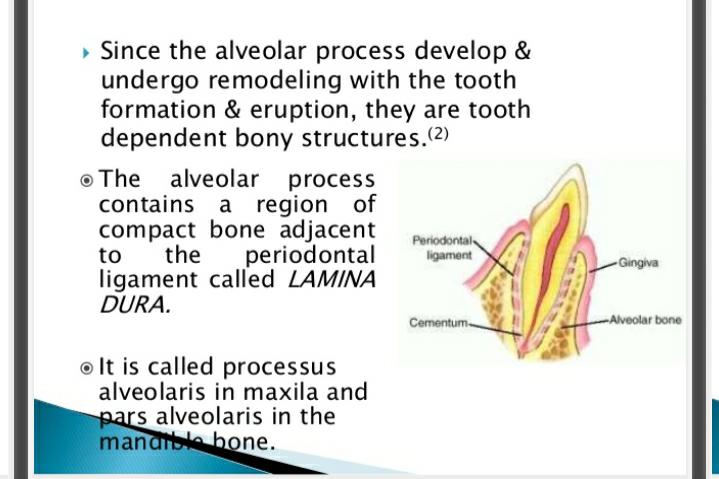 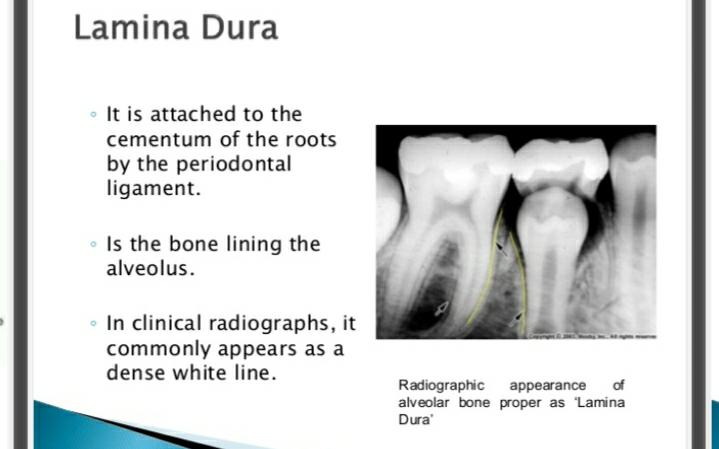 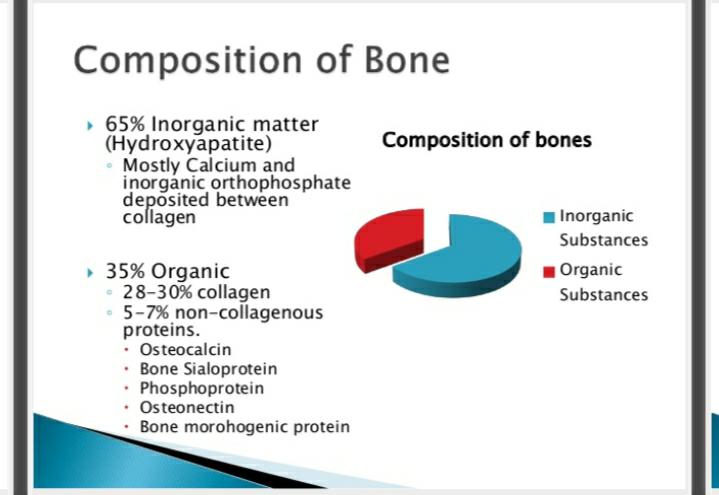 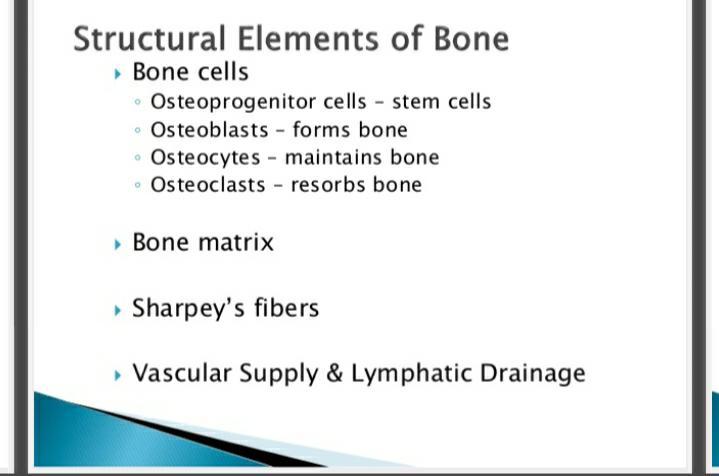 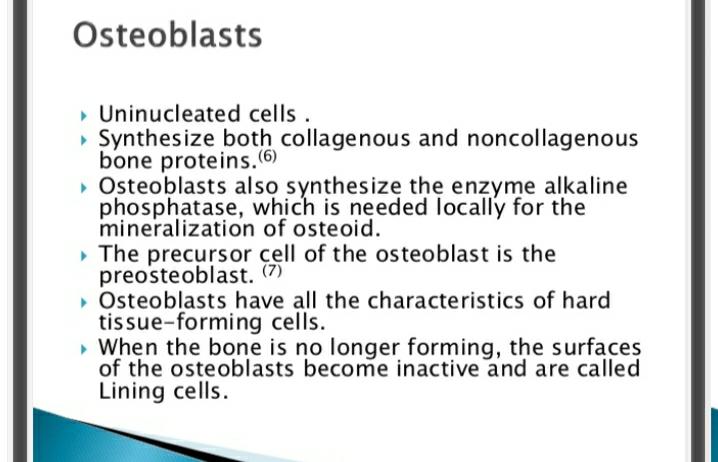 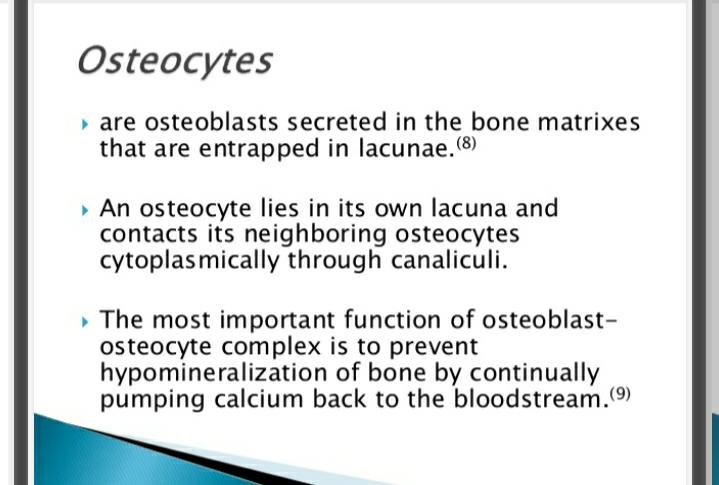 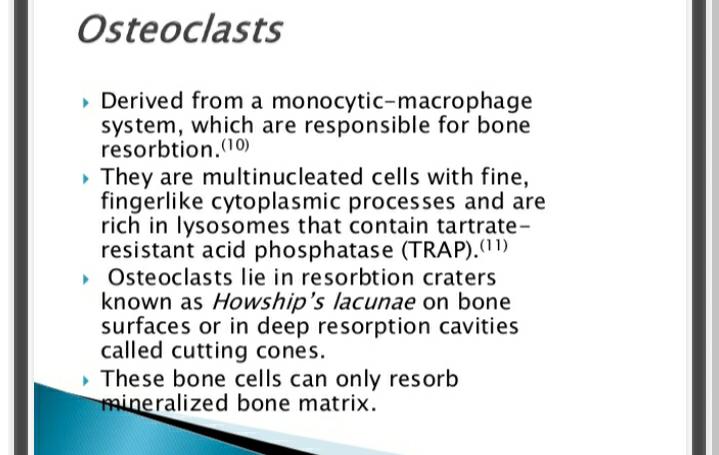 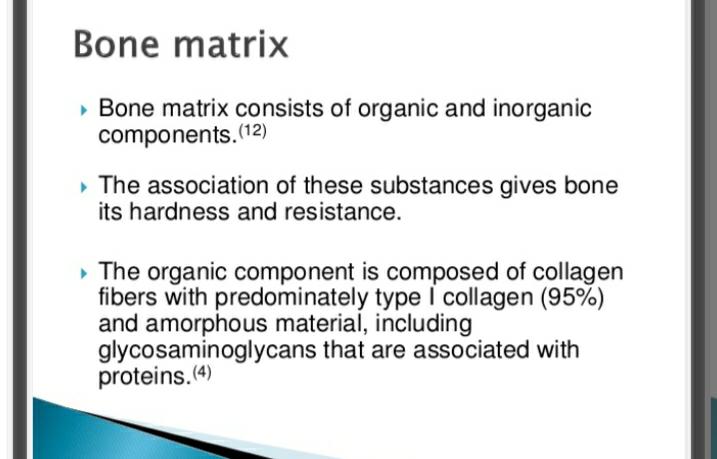 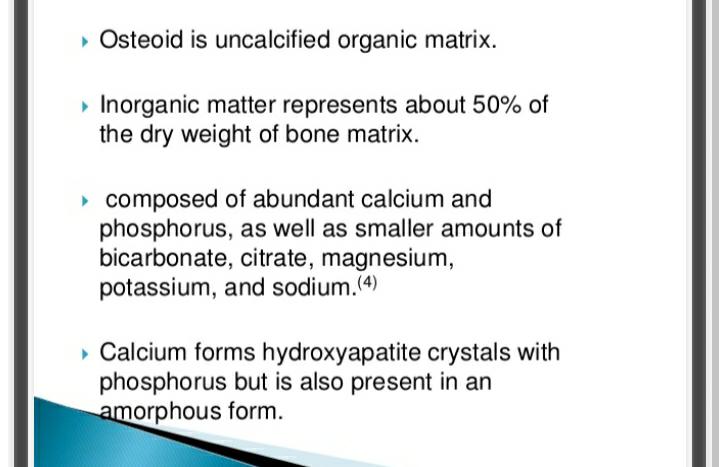 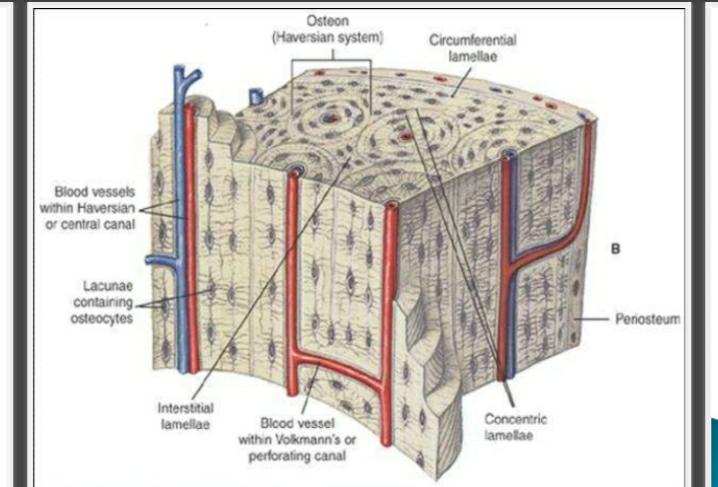 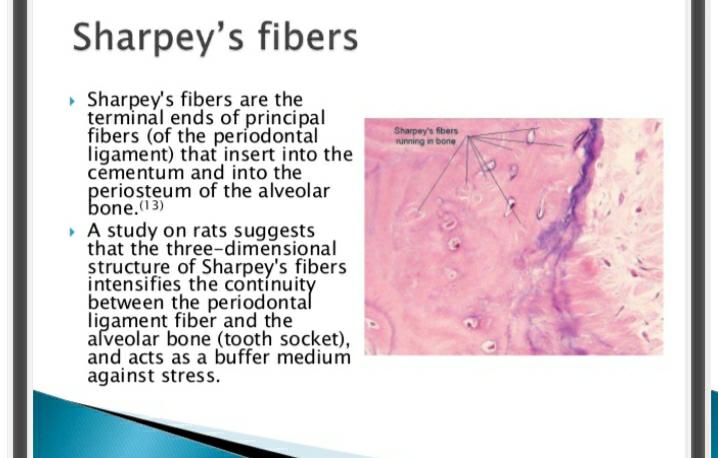 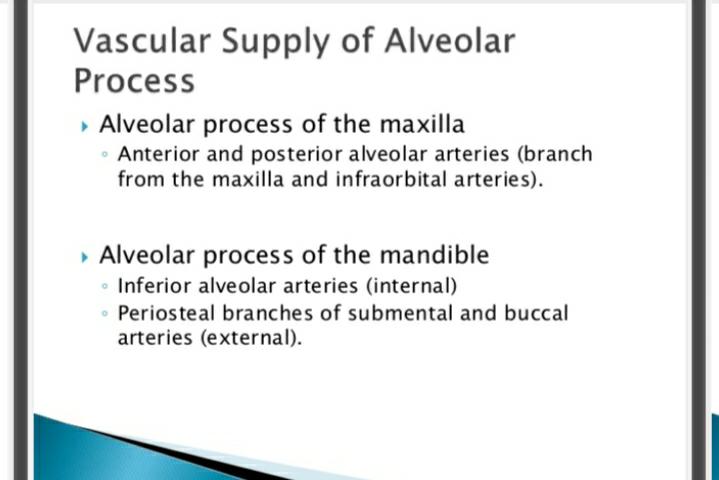 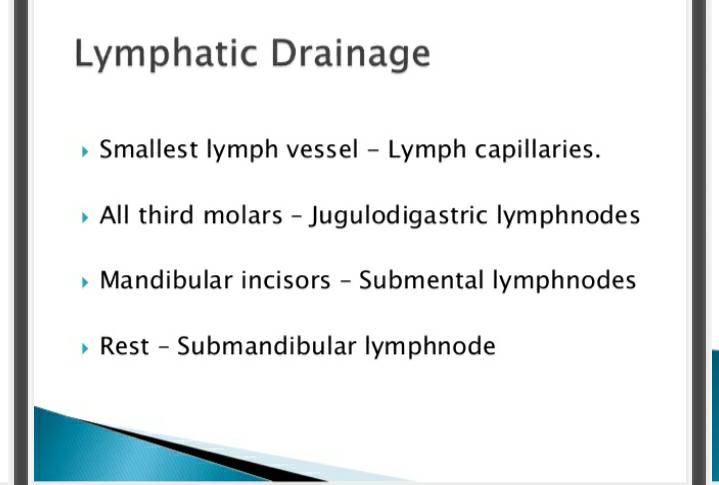 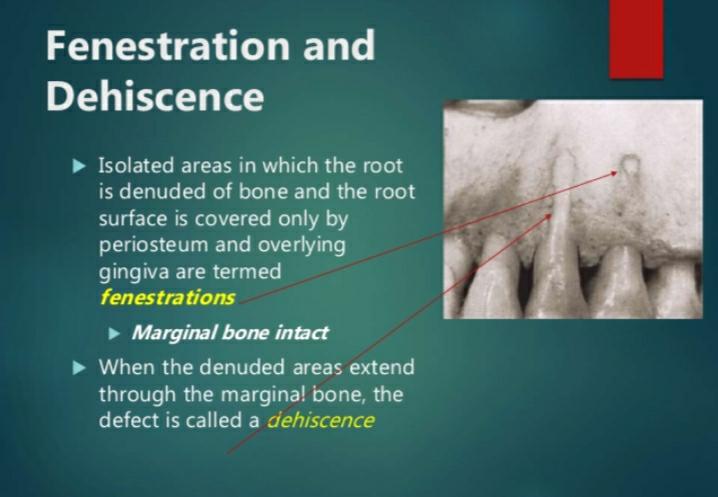 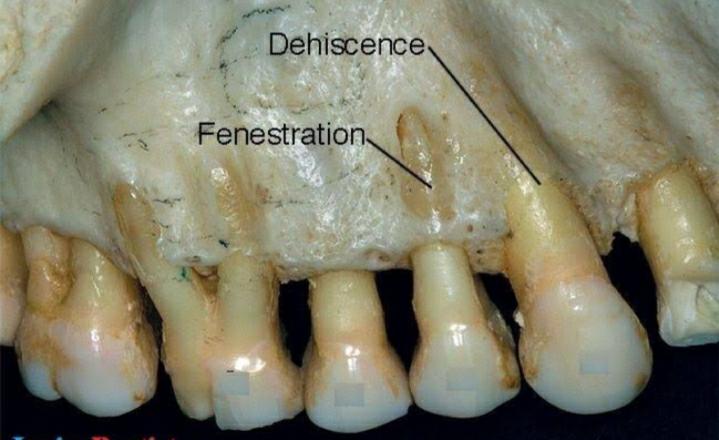 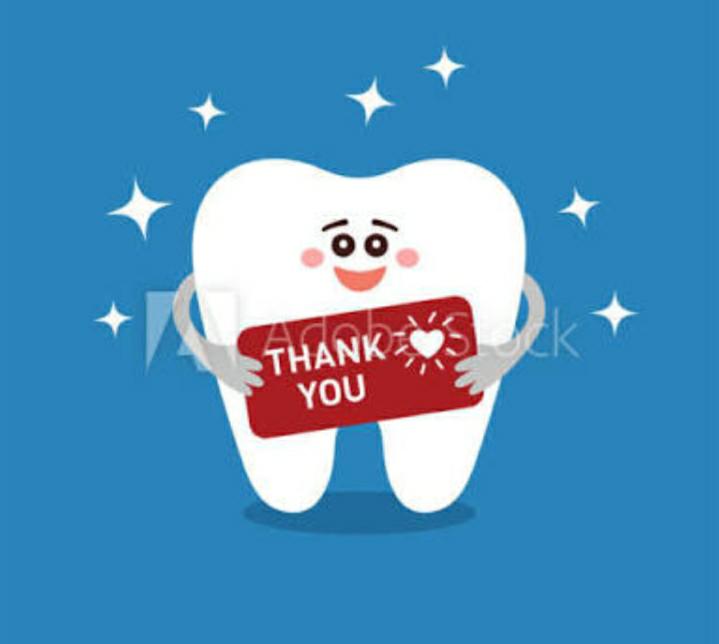